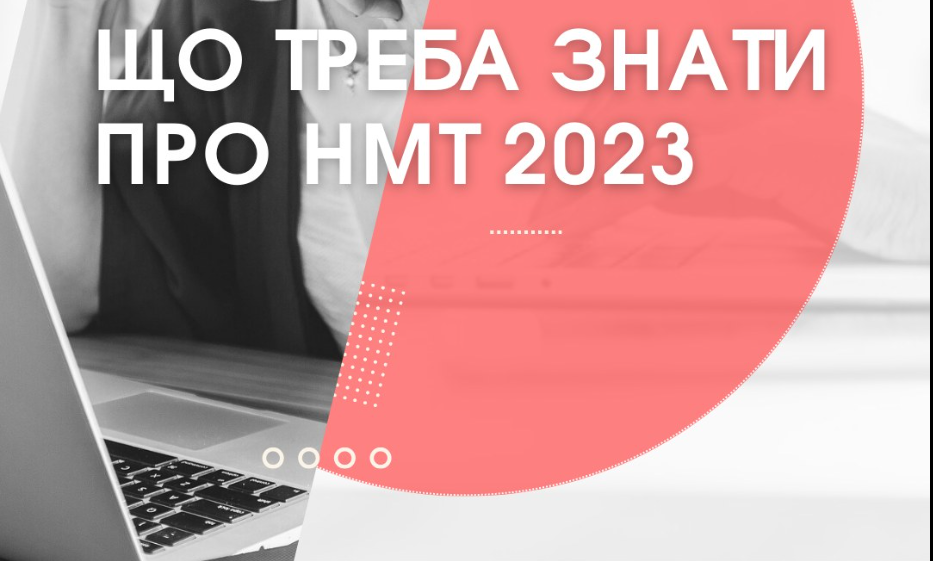 Особливості НМТ-2023
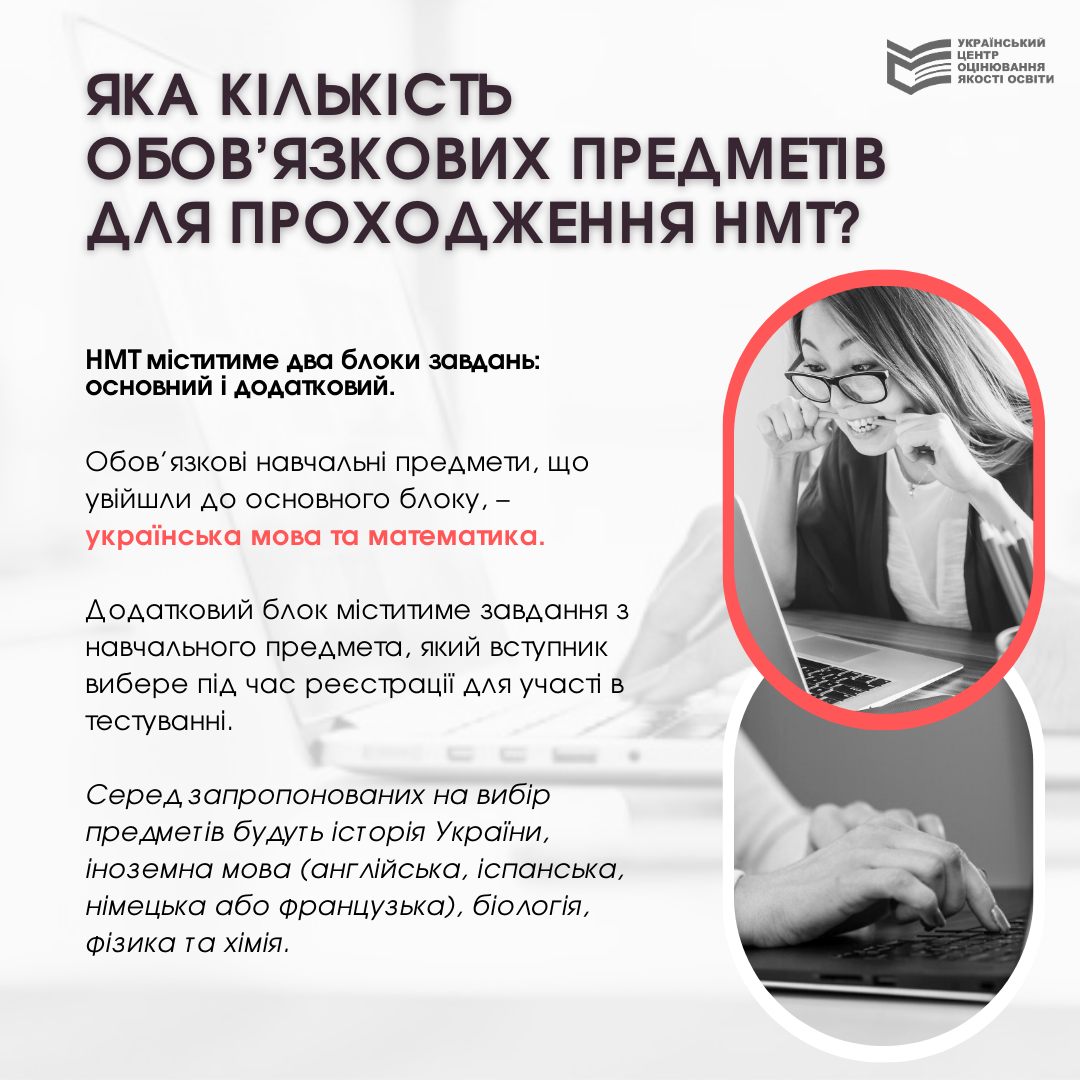 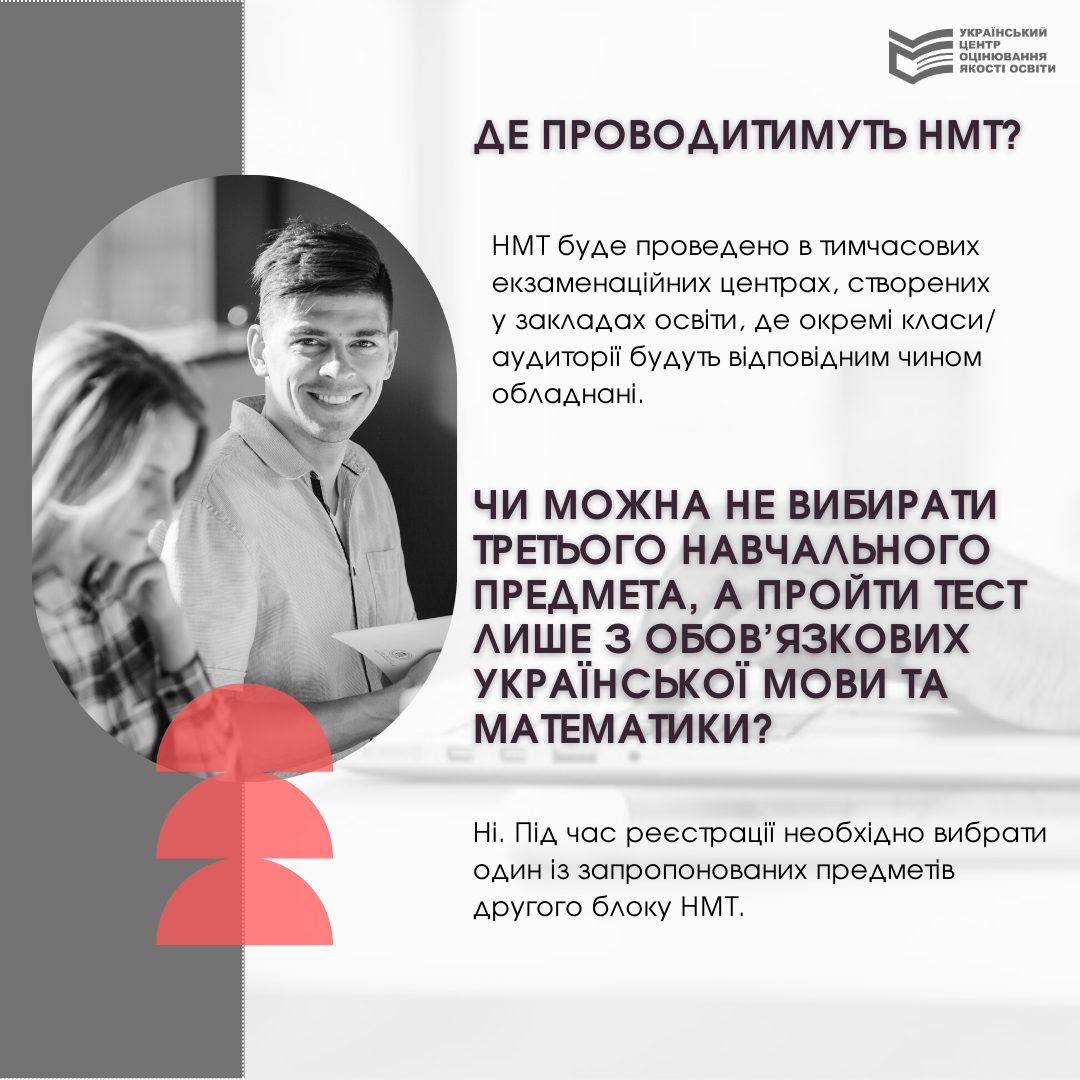 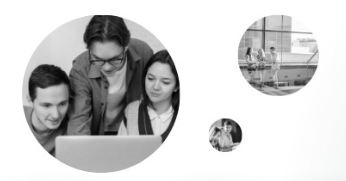 Особливості НМТ-2023
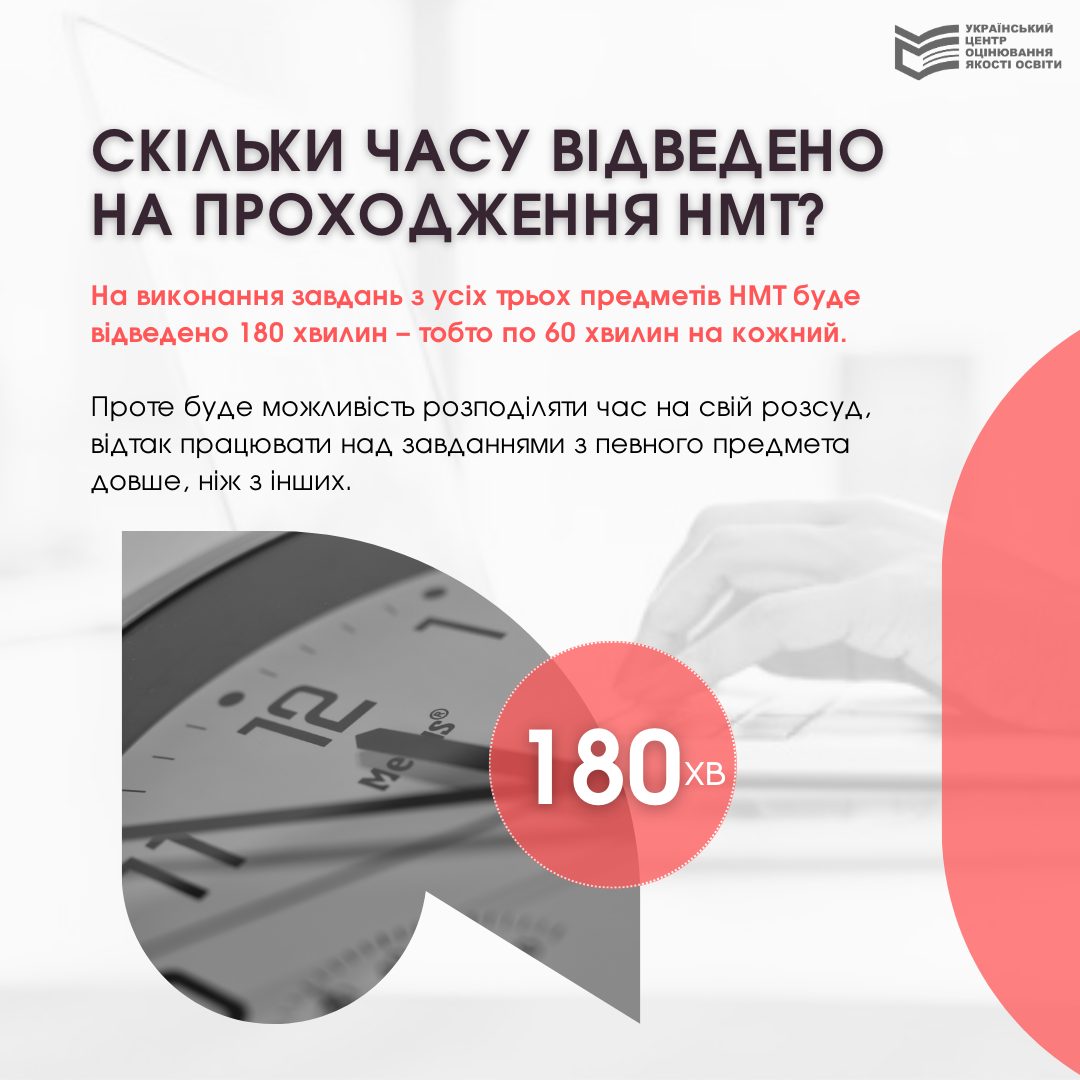 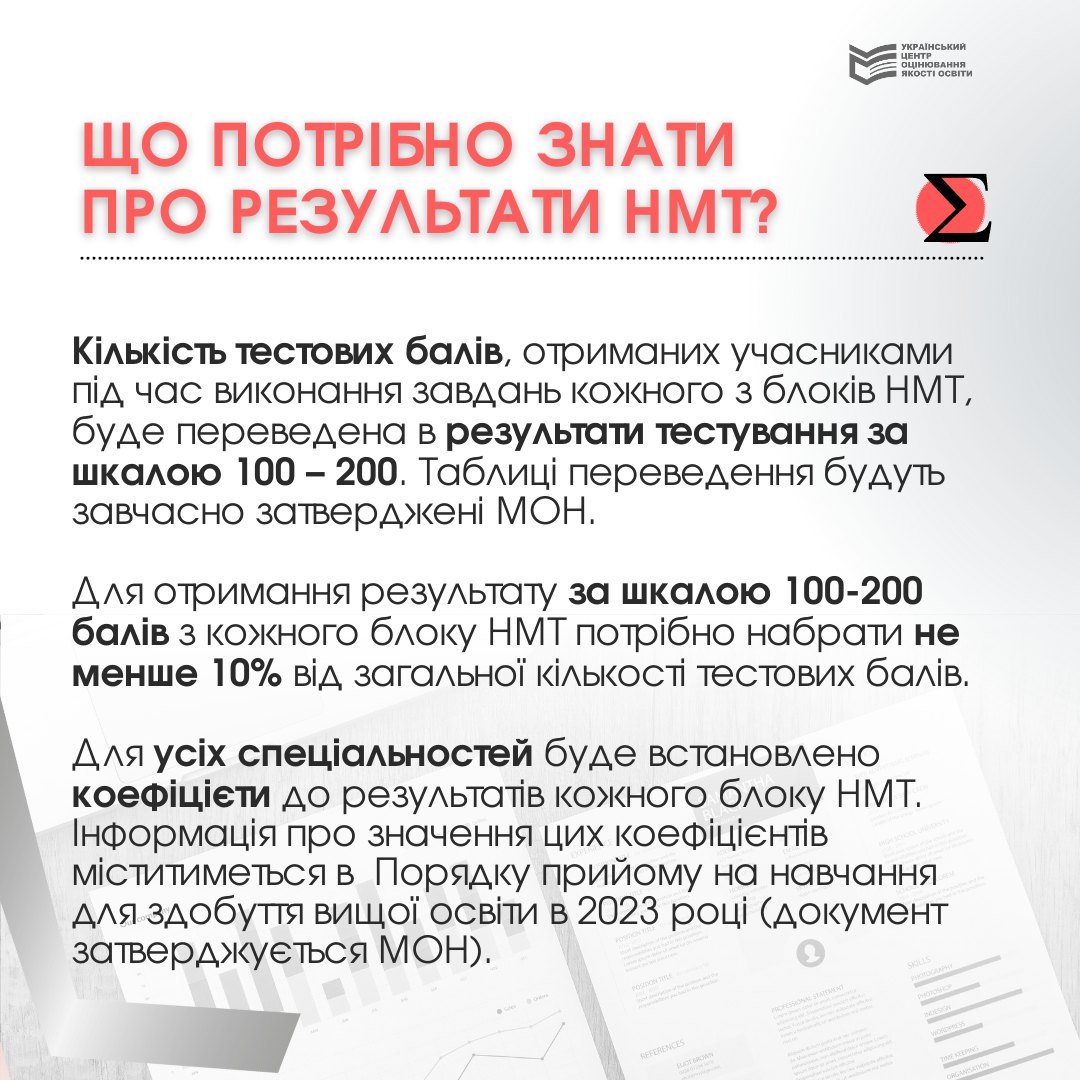 Особливості НМТ-2023
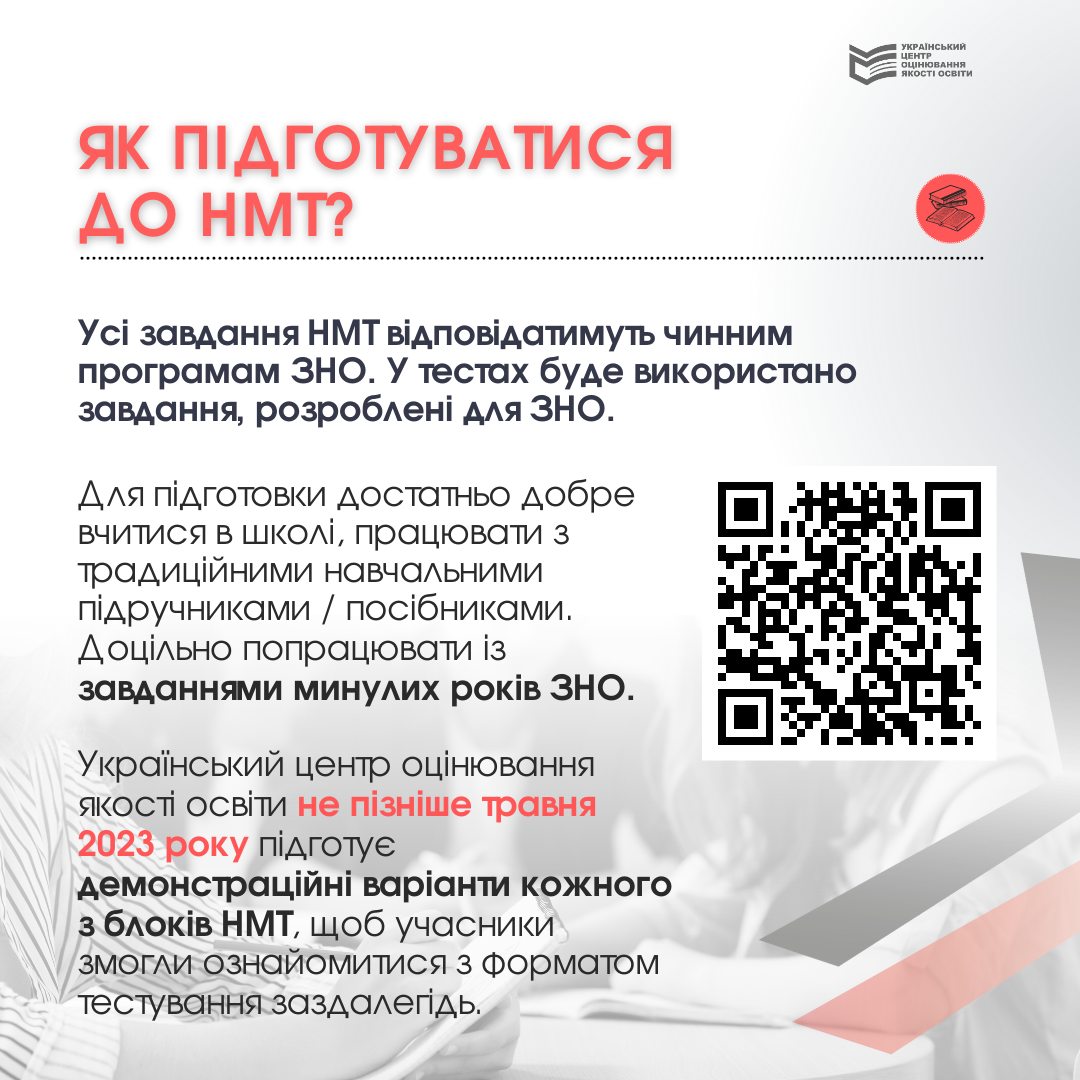 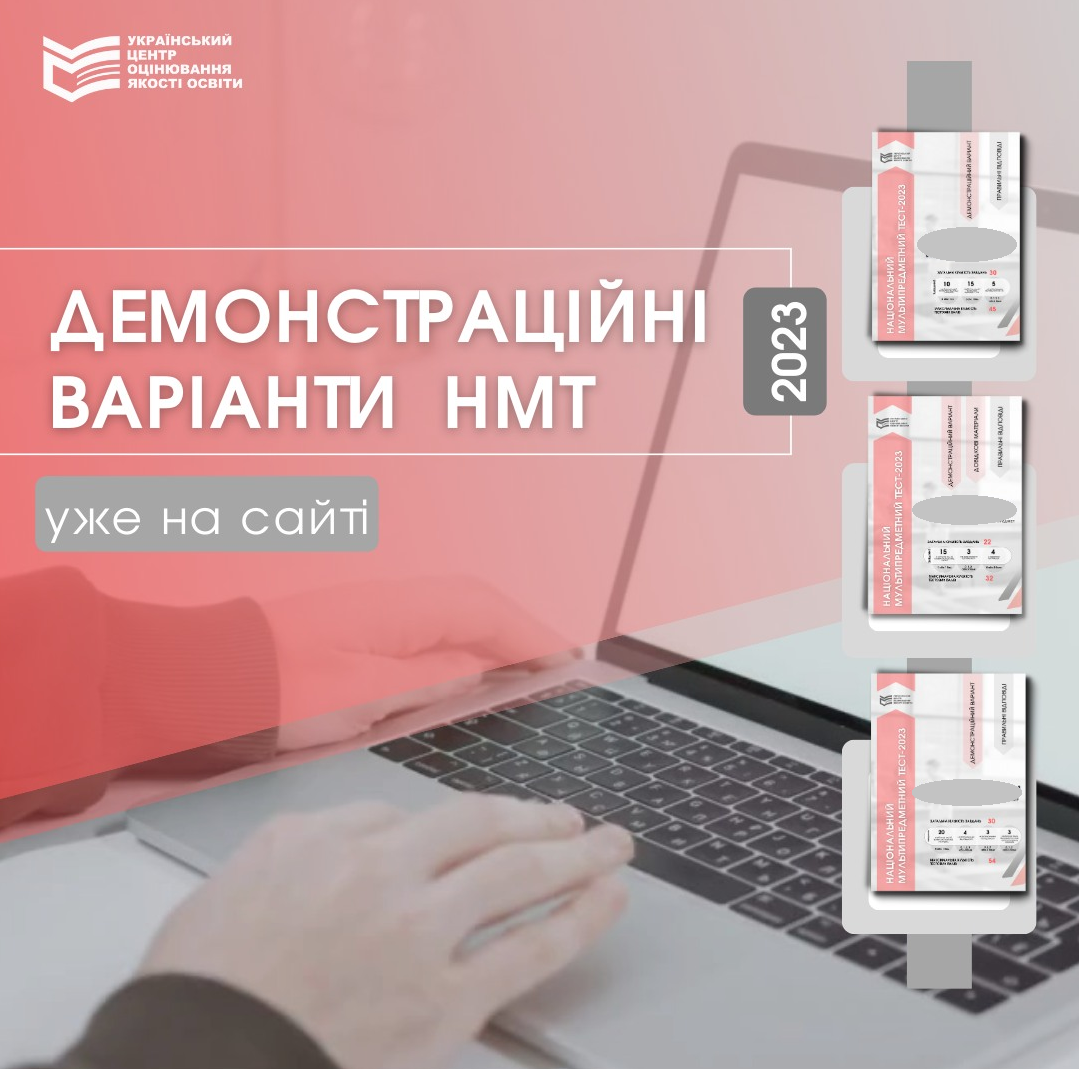 Особливості НМТ-2023
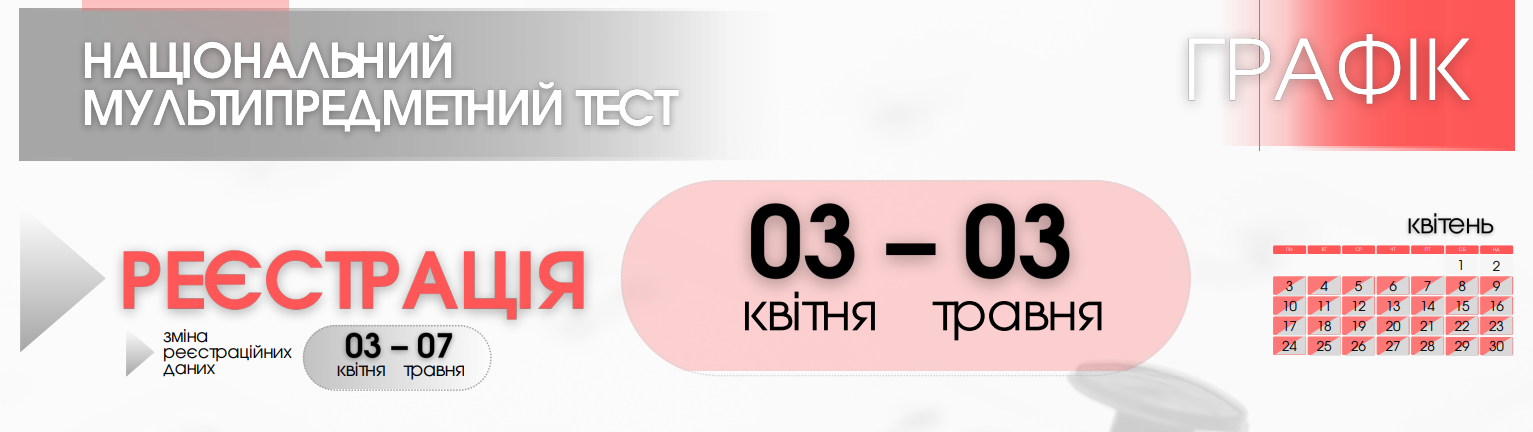 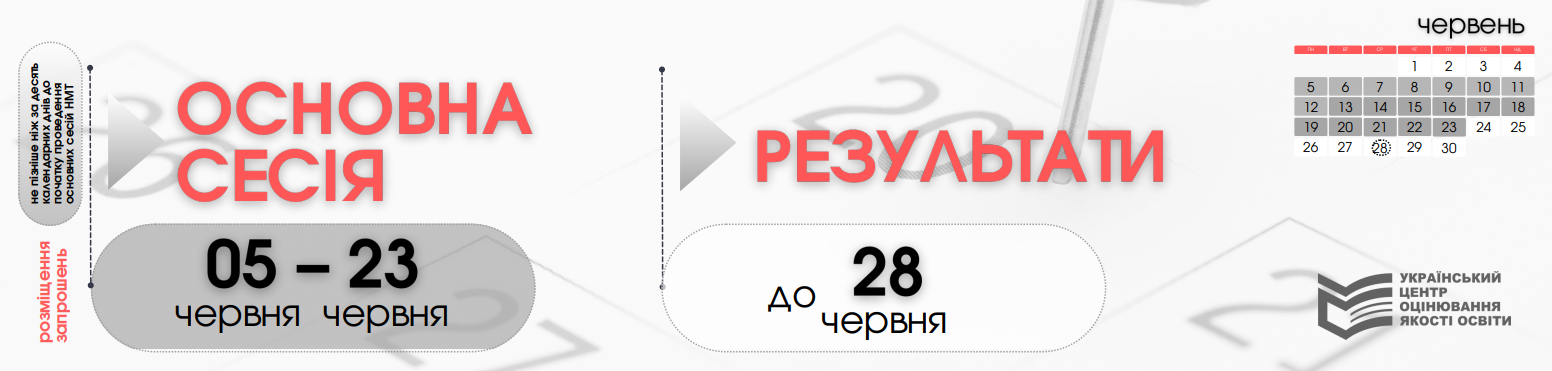 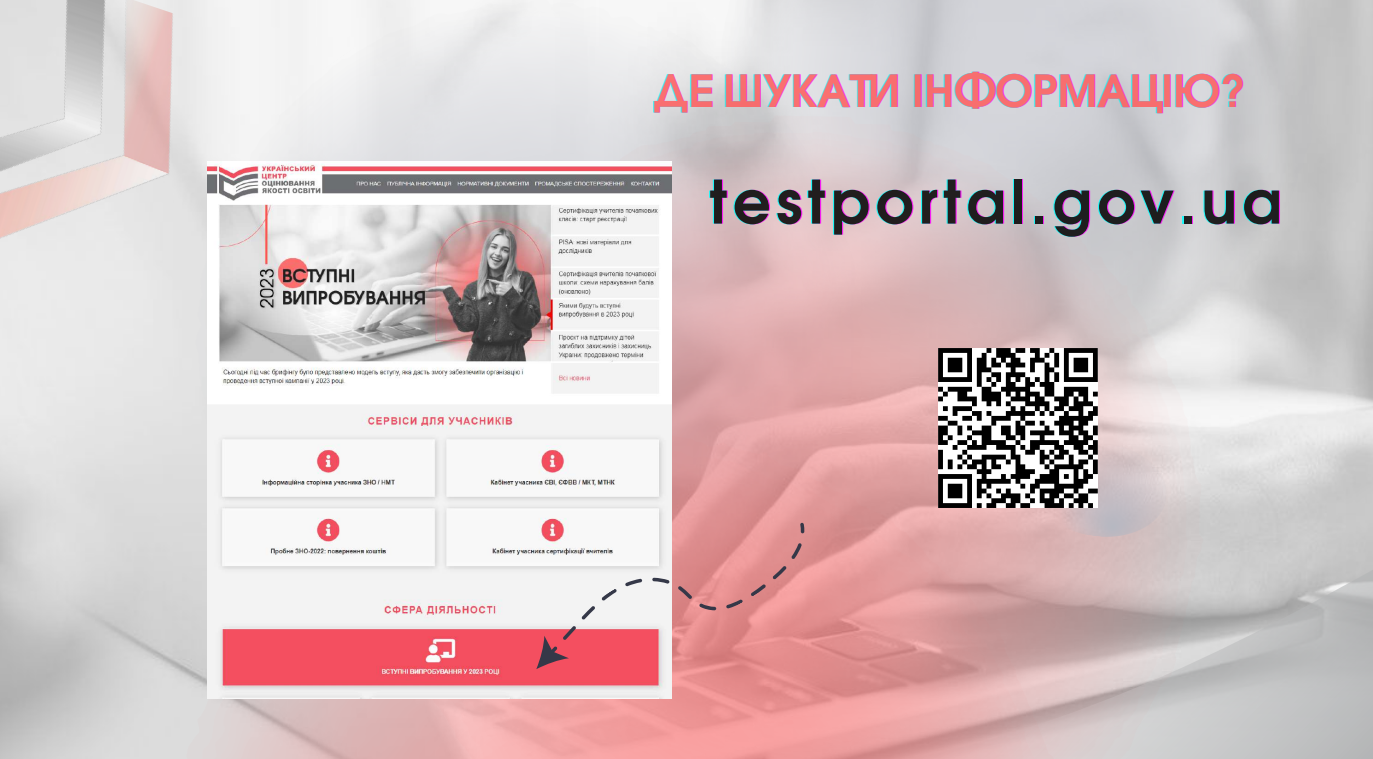